Learning the 6 Biomes of Arizona
Geo.Arizona.edu
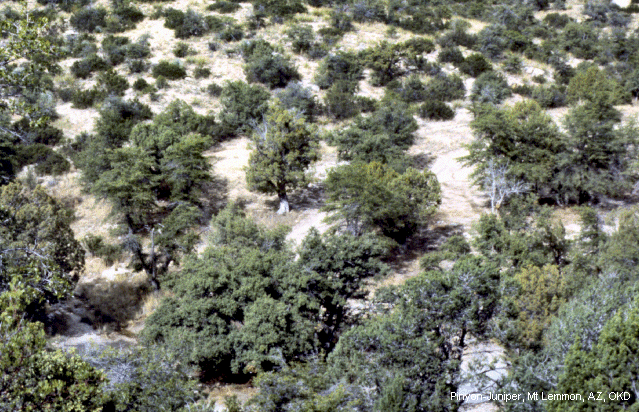 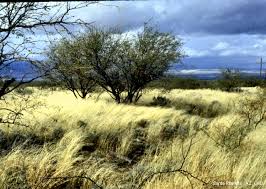 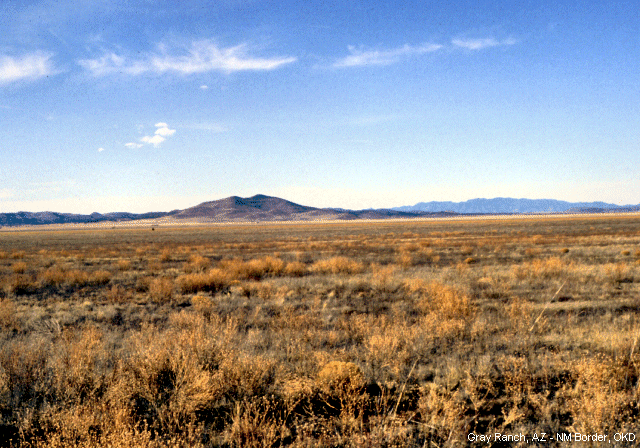 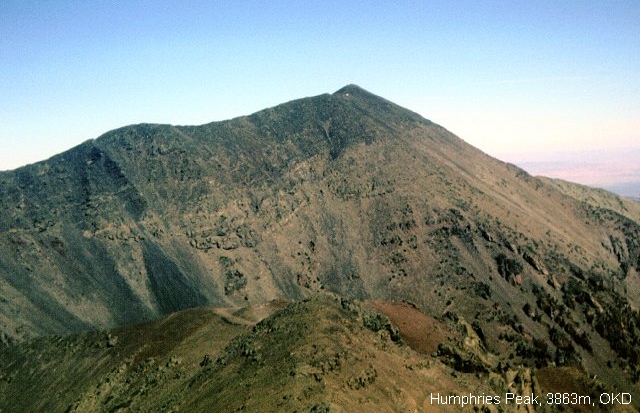 6 biomes of Arizona are:
Tundra 
Forest  
Woodlands  
Chaparral 
Desert Grasslands  
Desert
Tundra
Of all of the biomes in Arizona, the tundra is the most easily hurt. It is only found on the top of the San Francisco Mountains and on top of Mt. Baldy (Arizona’s highest mountain peak). The ground of the tundra is typically frozen, year round. Tundra doesn’t have any trees.
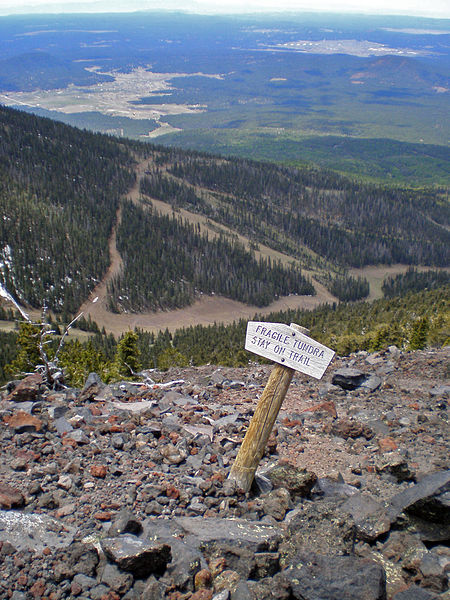 https://askabiologist.asu.edu/anatomy-tundra
Forest
National Forests cover 15% of Arizona. There are 6 National Forests in the  state. They are:
Apache-Sitgraeaves
Coconino
Coronado
Kaibab
Prescott
Tonto
https://www.signalsaz.com
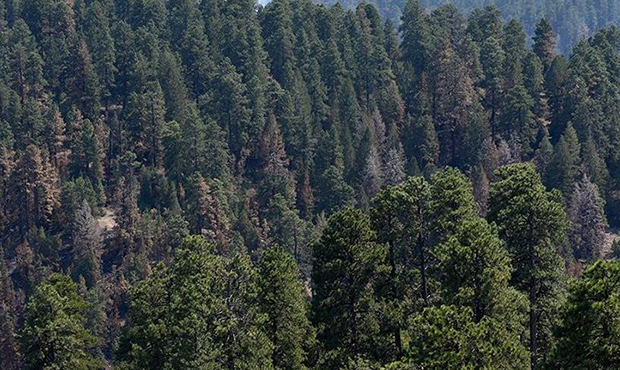 https://ktar.com
Woodland
Woodlands 
The woodlands biome is very similar to the forests biome, with the exception of one major factor. The woodlands are more open, or not as dense as the forests. The animals tend to be smaller in woodlands, compared to those of the forests.
https://www.fs.fed.us
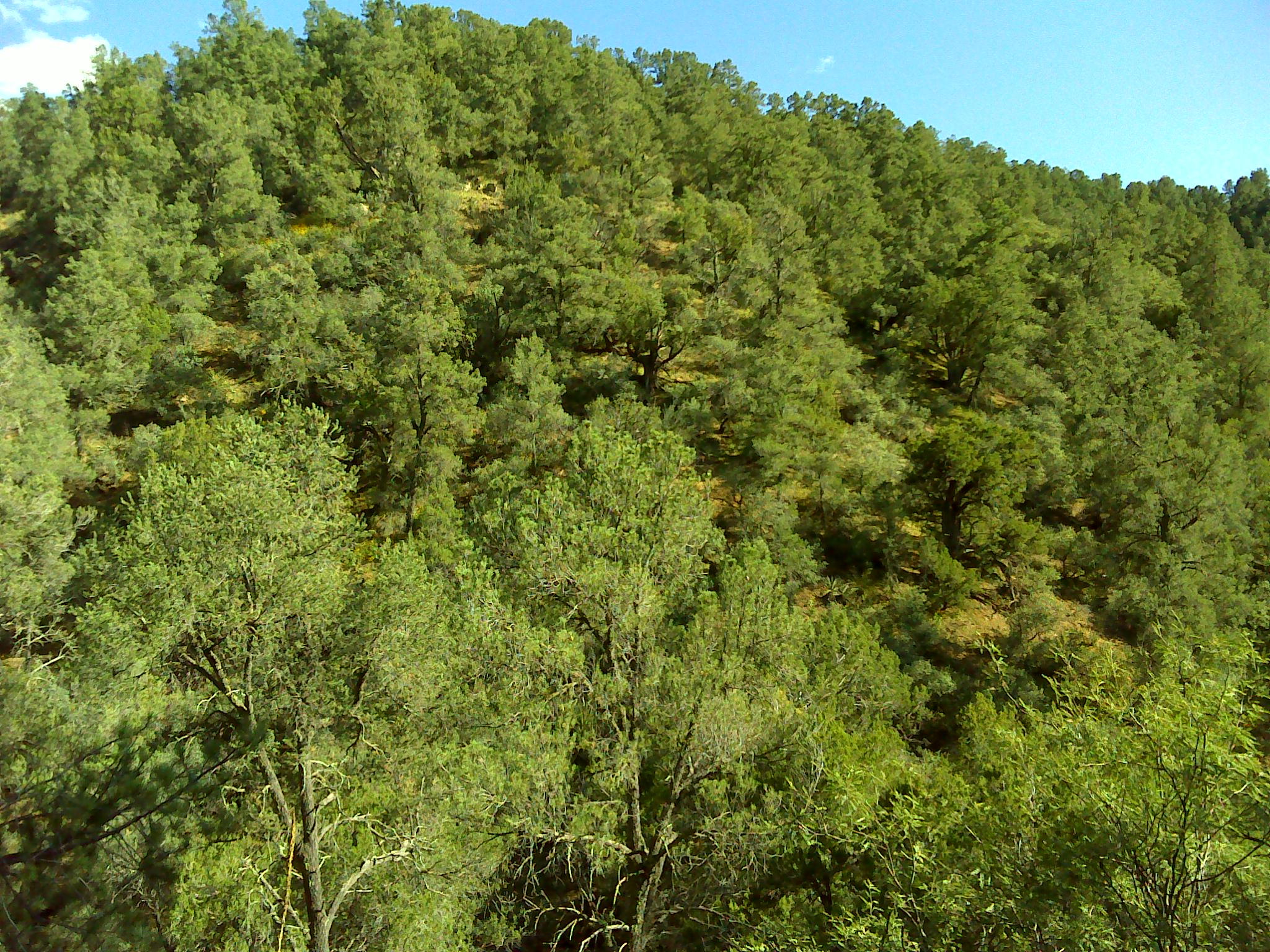 https://www.azfirescape.org
Chaparral
The word chaparral comes from the Spanish  word chaparro, which means SCRUB OAK. This is one of the lesser known biomes. It is semi-arid, and mostly dominated by shrub-like (bush-like) plants. Animals in this biome are smaller then those that inhabit the woodlands and forests.
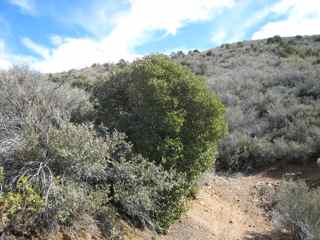 https://cals.arizona.edu/
Desert Grassland
The desert grassland experiences the most damage by humans and livestock! The plants of this biome are mostly grasses that grazing animals prefer to eat.
https://www.usgs.gov
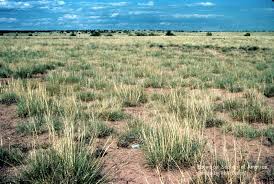 Desert
This is the hottest and driest part of Arizona. The definition of a desert states that this area will receive (on average) less than 10 inches of rain in a year. There are parts of 4 deserts in Arizona. They are the:
Sonoran
Mojave
Great Basin
Chihuahuan
https://www.rei.com
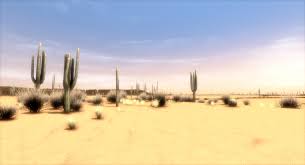 Websites
Tundra 
https://askabiologist.asu.edu/anatomy-tundra (Be sure to look at the Read More About)

Forest https://askabiologist.asu.edu/explore/temperate-forest  (Be sure to look at the Read More About)

Woodland
https://www.desertmuseum.org/visit/exhibits_mountainwoodland.php
Websites
Chaparral
https://www.conserve-energy-future.com/chaparral-biome.php

Desert Grassland
https://www.desertmuseum.org/visit/exhibits_desertgrassland.php
 
Desert (Be sure to look at the Read More About)
https://askabiologist.asu.edu/plants-desert